Cardiologia e Riabilitazione Cardiologica
Presidio Ospedaliero Tolmezzo – San Daniele
RIABILITAZIONE CARDIOLOGICA
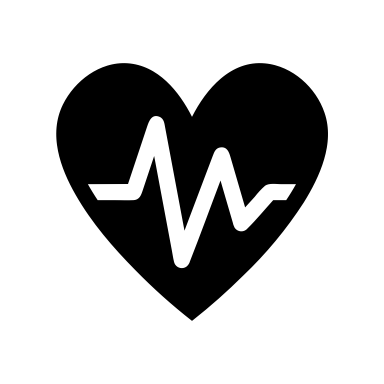 FATTORI DI RISCHIO CARDIOVASCOLARI
PREVENZIONE CARDIOVASCOLARE SECONDARIA
LA TERAPIA FARMACOLOGICA
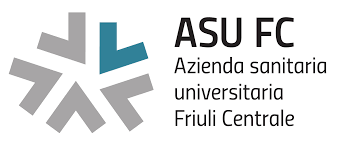 FATTORI DI RISCHIO CARDIOVASCOLARI
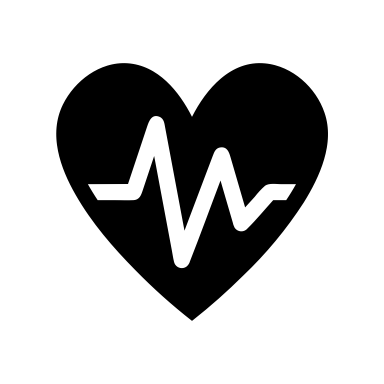 COSA È UN FATTORE DI RISCHIO CARDIOVASCOLARE ?
È una caratteristica di un individuo o popolazione che è presente precocemente nella vita e che porta ad un aumentato rischio di sviluppare in futuro la malattia, o una sua ricomparsa.
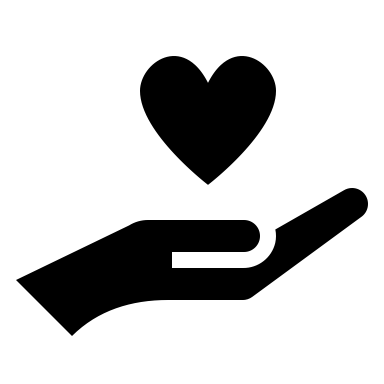 CARATTERISTICHE DEI FATTORI DI RISCHIO
Comportamento acquisito (fumo)
Tratto genetico (iperlipidemia familiare, ..)
Variabile biologica (colesterolo)
Malattia (ipertensione arteriosa, diabete mellito)
CLASSIFICAZIONE DEI FATTORI DI RISCHIO CARDIOVASCOLARE
RISCHIO CARDIOVASCOLARE
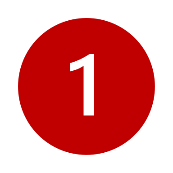 CONDIZIONE  PREDISPONENTE
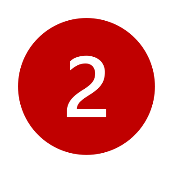 VARIE SEDI ATEROSCLEROSI
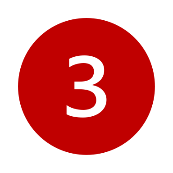 PIÙ FATTORI DI RISCHIO SI MOLTIPLICANO
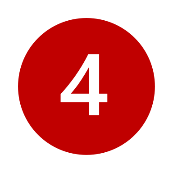 È POSSIBILE MISURARLO
RISCHIO MINORE MA MOLTO DIFFUSO NELLA POPOLAZIONE -> MOLTI EVENTI
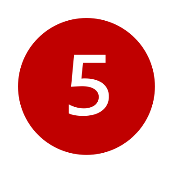 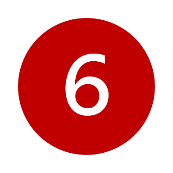 PUO’ ESSERE REVERSIBILE !
FATTORI DI RISCHIO TRADIZIONALI
Fumo (attivo e passivo)
Ipertensione
Dislipidemia
Diabete
Resistenza insulinica
Inattività fisica
Obesità
Stress mentale
Depressione
 Inquinamento ambientale
 Alcool
LA PERCENZIONE NELLA POPOLAZIONE DELLE«CAUSE DELL’INFARTO»
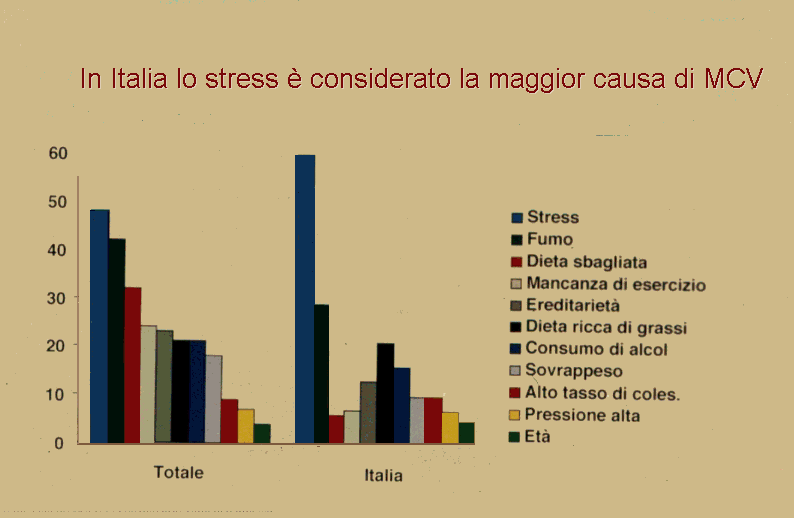 CHE DIFFERENZE CI SONO ?
SCIMPANZÈ
HOMO SAPIENS
Il patrimonio genetico è lo stesso per oltre il 90%
Pressione arteriosa 80/60
Colesterolo < a 100 mg/dl
Sempre in peso forma
Non ha il diabete
Non fuma
Pressione 130/80 mmhg
Colesterolo 230 mg/dl
Tendenza alla pancetta
Ha il diabete
Fuma
QUESTO “STILE DI VITA” È
L’ULTIMA TAPPA DELL’EVOLUZIONE?
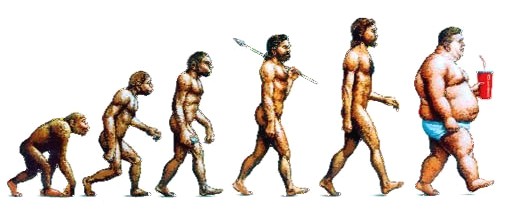 I FATTORI DI RISCHIO CARDIOVASCOLARI
FUMO
DANNO DA FUMO
Nonostante la chiara e ferma relazione esistente fra il fumo e le malattie cardiovascolari, rimane oscuro il meccanismo che è alla base di questo rischio
I primi studi clinici risalgono al 1950
Questi studi hanno dimostrato che un consumo di 20 sig/die aumenta il rischio CV di 2-3 volte
L’effetto è dose dipendente a partire da 1-4 sigarette/die
Il danno da fumo e’ presente anche nei fumatori modesti
L’effetto è nocivo anche in chi non inala
DANNO DA FUMO - PATOLOGIE
Il fumo è associato inoltre a:
Aumento della prevalenza di ateromi specialmente nell'aorta addominale e nelle arterie degli arti inferiori
Morte improvvisa
Aneurisma dell’aorta addominale
Stroke ischemico ed emorragico
Effetto cancerogeno
Accelera l’invecchiamento delle pareti interne delle arterie
Facilita l’ostruzione favorendo il deposito di colesterolo
Favorisce l’ ipertensione arteriosa
GIA’ AD UN ANNO DALLA SOSPENSIONE DEL FUMO VI E’ UN BENEFICIO IN TERMINI DI RIDUZIONE DEL RISCHIO.
APPROCCIO MEDICO AL PAZIENTE TABAGISTA
Linee guida U.S.A. 2000
Il paziente attualmente fuma?
SI
NO
Il paziente desidera smettere di fumare?
Il paziente ha fumato in passato?
SI
NO
SI
NO
Promuovere nel paziente la motivazione a smettere
Offrire adeguati trattamenti per la cessazione
Fornire un counseling per la prevenzione delle ricadute
Approvare e incoraggiare la sua scelta di non fumare
Ad ogni paziente che accede ad un ambulatorio medico va SEMPRE chiesto se fuma, se la risposta è si gli va SEMPRE suggerito di smettere, se accetta gli vanno SEMPRE proposte percorsi di trattamento
L’APPROCCIO MOTIVAZIONALE
La MOTIVAZIONE è lo stato psichico di desiderio di cambiare che determina la probabilità che il cambiamento si realizzi: implica non solo i motivi ma anche la disponibilità al cambiamento.
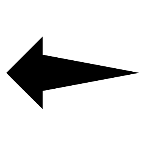 Lo stato di motivazione è una condizione dinamica, che può cambiare da un momento all’altro, è influenzata da fattori diversi e può essere modificata con un approccio appropriato
MOTIVARE = incrementare la probabilità che una persona si attivi concretamente verso un cambiamento desiderato
ESISTONO TERAPIE EFFICACI
2 - Bupropione
Antidepressivo; riduce sia il craving, sia il disagio psicologico che segue alla cessazione, “Stopping day” dopo 15 gg
1 - Nicotinici
Nicotina in 5 confezioni: gomme, cerotti, inhaler, spray nasale, confetti. “Stopping day” immediato.
3 - Vareniclina
Agonista-antagonista di recente utilizzo (dall’estate 2007). Superiore alle precedenti. “Stopping day” dopo 15 gg..
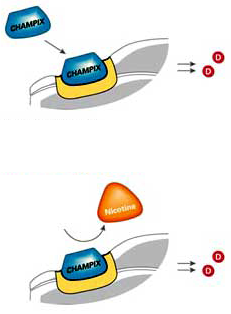 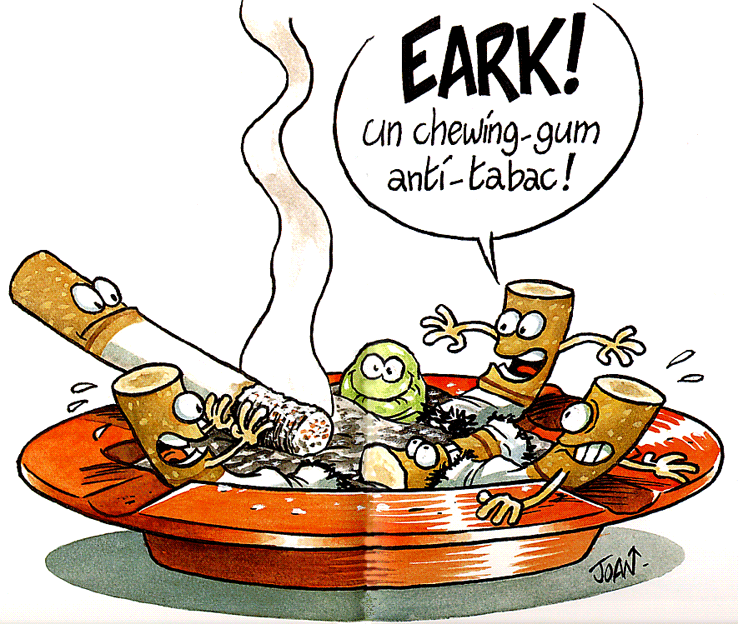 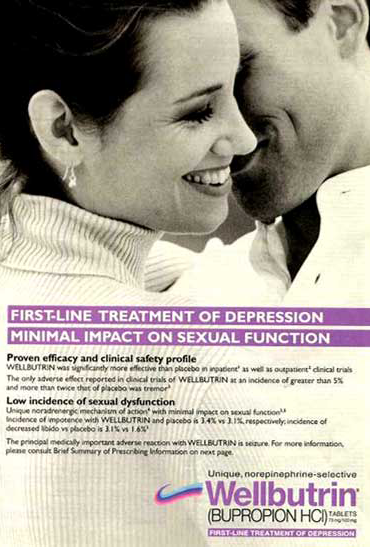 INDICAZIONI PER ACCEDERE ALL’AMBULATORIO ANTIFUMO
Accesso diretto senza bisogno di impegnativa medica:
c/o Dipartimento delle dipendenze

Sede di  Gemona : 0432/982312

Sede di  Tolmezzo : 0433/488385
I FATTORI DI RISCHIO CARDIOVASCOLARI
DISLIPEMIA
DISLIPIDEMIE
A cosa servono il colesterolo e i trigliceridi?
Servono come deposito di energia (grasso), alla costituzione delle membrane cellulari e alla sintesi di alcuni ormoni.

Da dove provengono il colesterolo e i trigliceridi ?
I trigliceridi dall’alimentazione (acidi grassi), ma il colesterolo viene prevalentemente prodotto dal fegato

In che forma sono presenti nel plasma ?
Poichè sono insolubili viaggiano sotto forma di “micelle” (mescolati alle proteine).
I FATTORI DI RISCHIO CARDIOVASCOLARI
IPERTENSIONE
I FATTORI DI RISCHIO CARDIOVASCOLARI
ObesitÀ viscerale
OBESITÀ VISCERALE
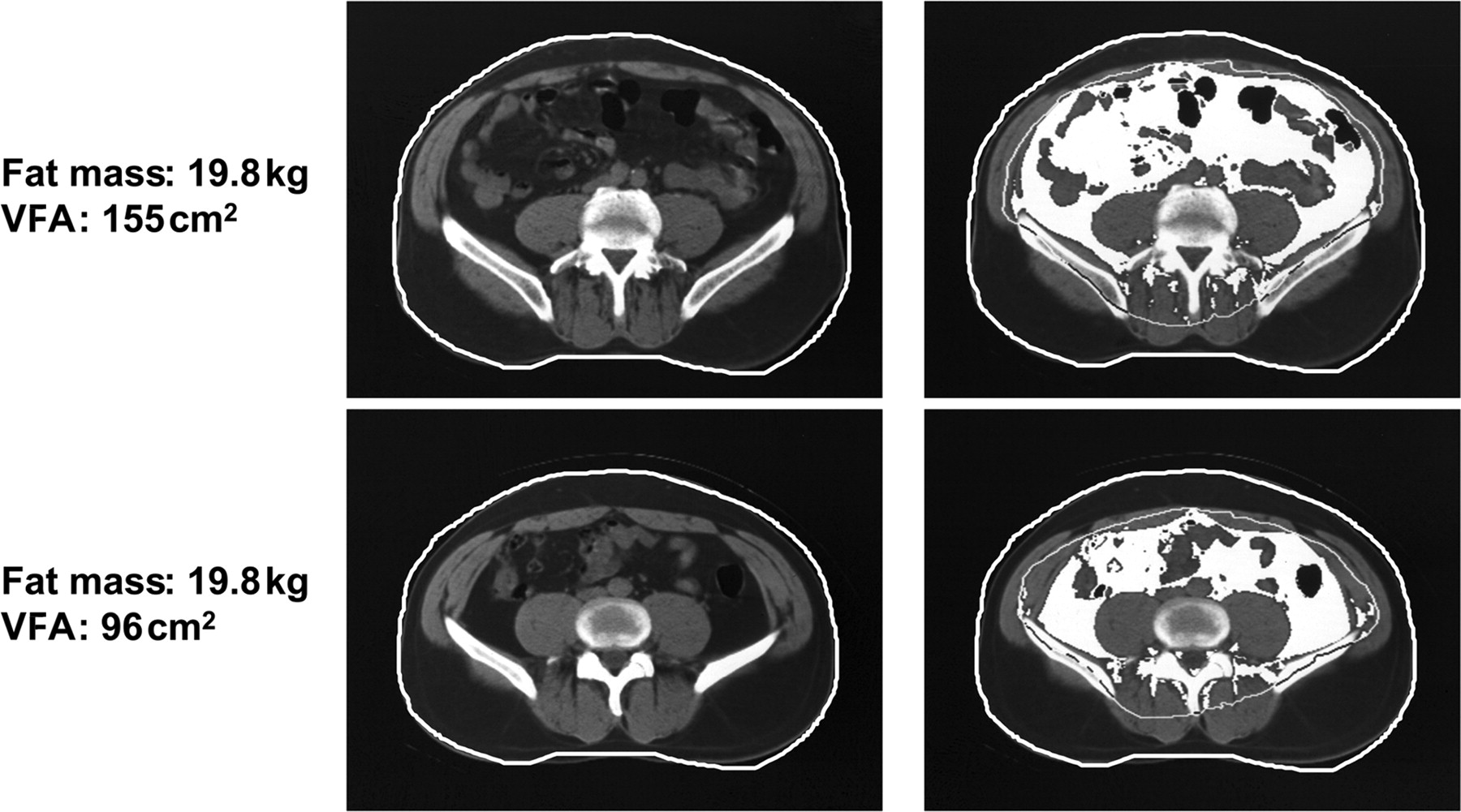 22
[Speaker Notes: Figure 1 CT scans from two subjects with comparable BMI illustrating adiposity phenotypes characterized mainly by intra-abdominal adiposity (top panels) and subcutaneous adiposity (bottom panels). Subcutaneous fat is shown in black under the skin, and visceral fat area (VFA) in white. Scans were made at the L4-L5 level. Reproduced with permission from Tchernof A, Després JP. Obesity and lipoprotein metabolism. In: Kopelman PG, ed. Clinical Obesity, UK: Blackwell Science Ltd; 1998. p176–204.]
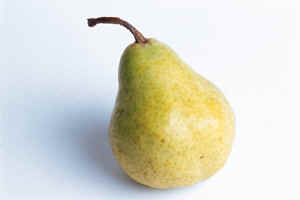 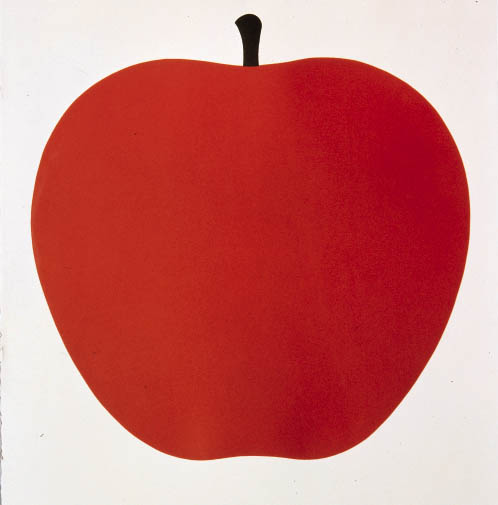 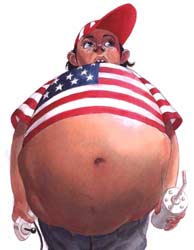 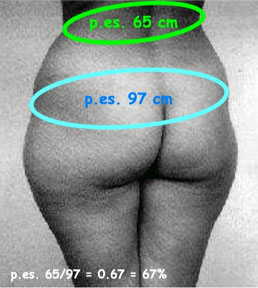 COS’È LA SINDROME METABOLICA
E’ definita dalla presenza di > 3 fattori di rischio
HDL-C=High-density lipoprotein cholesterol
Grundy, et al. Diagnosis and management of the metabolic syndrome: an AHA/NHLBI Scientific Statement.  Circulation 2005;112:2735-2752.
[Speaker Notes: I]
I FATTORI DI RISCHIO CARDIOVASCOLARI
alcool
ALCOOL
Dimensioni del problema
Si stima che 2/3 della popolazione adulta mondiale consumi alcool
> 10% è rappresentata da forti bevitori
È la principale causa secondarie di cardiopatia dilatativa non ischemica nel mondo occidentale
Causa di 1/3 di tutte le cardiopatie dilatative
E’ reversibile nelle fasi iniziali
ALCOOL
L’uso cronico ed eccessivo di alcool è associato a:
Ipertensione
Cardiopatia   scompenso cardiaco
Accidenti cerebrovascolari
Aritmie
Morte improvvisa
UNITÀ ALCOLICA = 10-12 gr. di alcool
Un “taglio” (100-120 ml di vino)

Una lattina di birra da 330 ml

Una correzione nel caffè

Un bicchierino di superalcolico
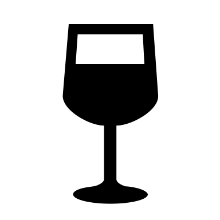 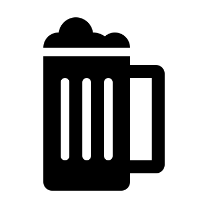 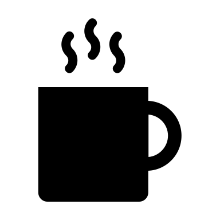 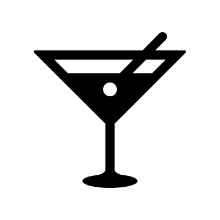 EFFETTO DELLA COMBINAZIONE DI PIÙ FATTORI DI RISCHIO MODIFICABILI
260
Soggetti con livelli inferiori posti a 
RISCHIO = 100
240
220
200
180
160
140
120
100
80
PAS < 120 mm Hg
Col Tot < 190 mg/dl
Fumo = 0
Dati dal Progetto Cuore: stima del rischio cardiovascolare
CARTA DEL RISCHIO CARDIOVASCOLARE
Rischio cardiovascolare a 10 anni uomini non diabetici
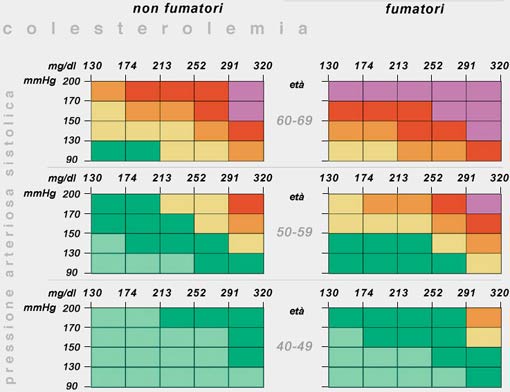 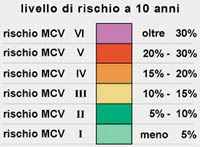 CARTA DEL RISCHIO CARDIOVASCOLARE
Rischio cardiovascolare a 10 anni uomini diabetici
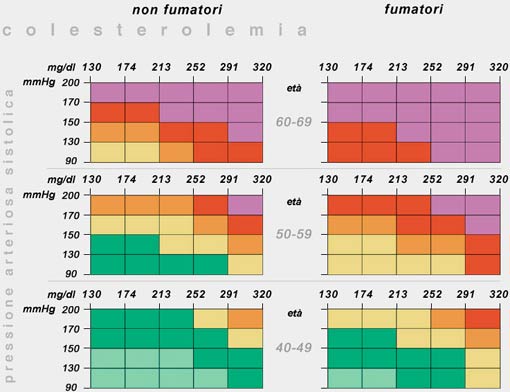 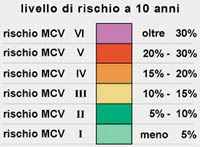 31
CARTA DEL RISCHIO CARDIOVASCOLARE
Rischio cardiovascolare a 10 anni donne non diabetiche
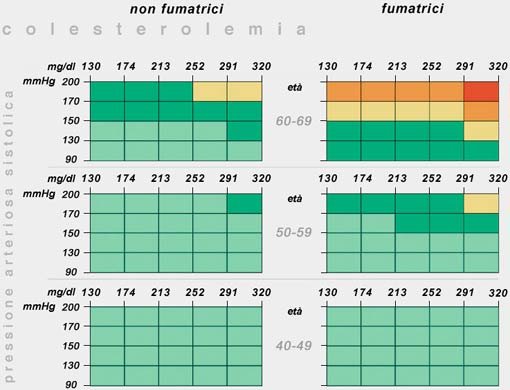 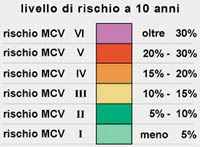 CARTA DEL RISCHIO CARDIOVASCOLARE
Rischio cardiovascolare a 10 anni donne diabetiche
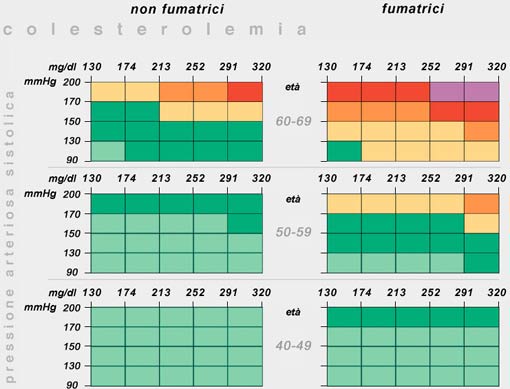 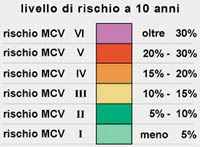 33
ATEROMA: è possibile bloccarlo, non farlo sviluppare o stabilizzararlo?
Sì, con lo stile di vita e, se necessari i farmaci.
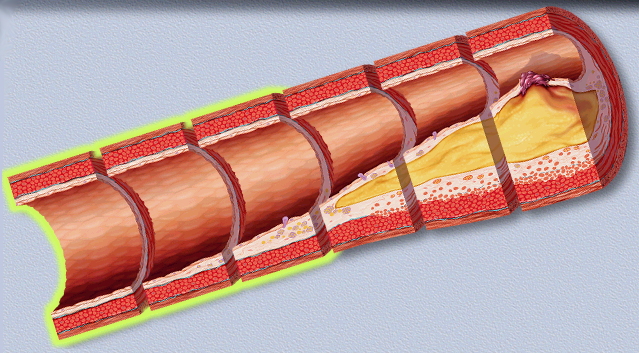 ATEROSCLEROSI
OCCLUSIONE ACUTA DI CORONARIA
ANGIOPLASTICA CORONARICA
POSIZIONAMENTO DI STENT
BYPASS CON VENA SAFENA (1 graft venoso) e ARTERIA MAMMARIA
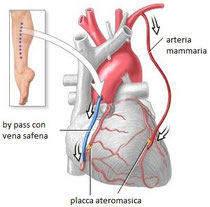 TRIPLICE BYPASS AORTO-CORONARICO CON VENA SAFENA (3 graft venosi)
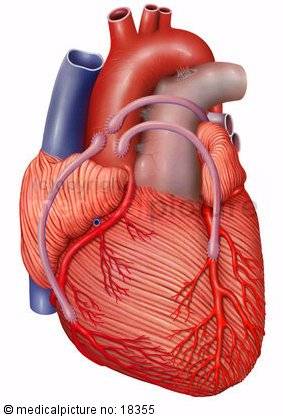 BYPASS ARTERIA MAMMARIA E SAFENA  (1 BY PASS ARTERIOSO E 2 VENOSI)
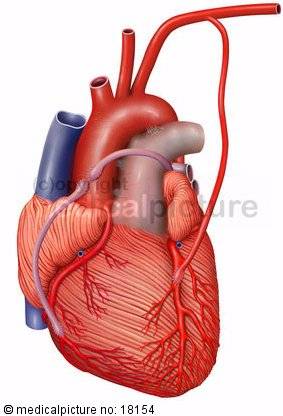 PREVENZIONE PRIMARIA E  SECONDARIA
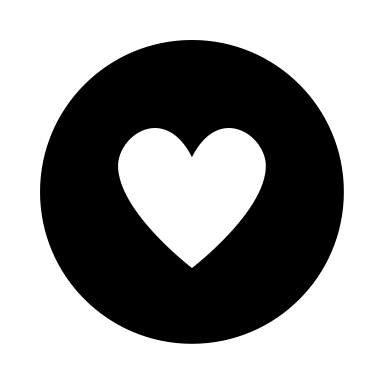 PREVENZIONE PRIMARIA
PREVENZIONE SECONDARIA
Modifica degli stili di vita e del livello dei fattori di rischio per ridurre le recidive di eventi cardiovascolari
Pazienti con malattia aterosclerotica coronarica, arti inferiori, carotidea … 
Individuo ad alto rischio con aterosclerosi subclinica o con diabete
COMPONENTI DELLA PREVENZIONE SECONDARIA
Cessazione del fumo
Controllo della pressione arteriosa
Valori dei lipidi a “bersaglio”
Attività fisica
Raggiungimento del peso ideale
Controllo metabolico del Diabete
Aderenza alla terapia farmacologica
Vaccinazione anti influenzale/anti Covid 19
RACCOMANDAZIONI PER SMETTERE DI FUMARE
Obiettivo: Completa cessazione e assenza di esposizione            a fumo passivo
Chiedere al paziente ad ogni visita se fuma 
 Consigliare ogni volta ad ogni fumatore a smettere
 Accertarsi della volontà del paziente 
 Counselling e piano concordato per la cessazione. 
 Avviare il paziente a Centri antifumo per programmi dedicati e farmacoterapia (sostituti della nicotina,  bupropione e Ciampix
 Evitare il fumo ambientale al lavoro e a casa
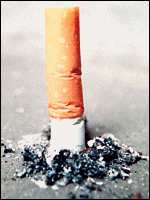 [Speaker Notes: Smoking: Goal complete cessation. No exposure to environmental tobacco smoke.
· Ask about tobacco use status at every visit. I (B)
· Advise every tobacco user to quit. I (B)
· Assess the tobacco user’s willingness to quit. I (B)
· Assist by counseling and developing a plan for quitting. I (B)
· Arrange follow-up, referral to special programs, or pharmacotherapy (including nicotine
replacement and buproprion). I (B)
· Urge avoidance of exposure to environmental tobacco smoke at work and home. I (B)]
FUMO – EFFETTI DELLA SOSPENSIONE
Il declino del rischio di mortalità cardiovascolare è massimo parecchi mesi dopo la sospensione del fumo e si riduce più gradualmente negli anni successivi
L’entità della riduzione della mortalità totale è di circa il 36%
Analoga cifra per il rischio di infarto non fatale e per la morte CV
Queste cifre sono comparabili con i benefici ottenuti dalla terapia con aspirina, beta-bloccanti, ace-inibitori e statine
cessazione del fumo # riduzione del fumo
PRESSIONE ARTERIOSA: RACCOMANDAZIONI
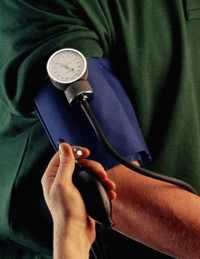 <140/90 mm Hg
<120/80 mmHg se diabetico o insufficienza renale
120/80 mm Hg o più alta
Modificare gli stili di vita e mantenerli: controllo del peso, aumento dell’attività fisica, consumo di alcool moderato, riduzione del sodio, aumento del consumo di frutta e verdure fresche e dieta a basso contentuo di grassi
140/90 mm Hg o più alta (o 130/80 mmHg o più alta per i diabetici o l’insufficienza renale)
Farmaco terapia
[Speaker Notes: Smoking: Goal complete cessation. No exposure to environmental tobacco smoke.
· Ask about tobacco use status at every visit. I (B)
· Advise every tobacco user to quit. I (B)
· Assess the tobacco user’s willingness to quit. I (B)
· Assist by counseling and developing a plan for quitting. I (B)
· Arrange follow-up, referral to special programs, or pharmacotherapy (including nicotine
replacement and buproprion). I (B)
· Urge avoidance of exposure to environmental tobacco smoke at work and home. I (B)]
QUANTO INFLUISCONO I CAMBIAMENTI DEGLI STILI DI VITA SUL CONTROLLO DELLA PRESSIONE ARTERIOSA
Chobanian AV et al. JAMA. 2003;289:2560-2572
COLESTEROLO LDL detto «CATTIVO»
OBIETTIVI DELLA RIDUZIONE DEL COLESTEROLO
LDL-C inferiore a 55 mg/dL
RACCOMANDAZIONI PER IL COLESTEROLO
Dieta (<7% del totale delle calorie costituito da grassi saturi e <200 mg/d colesterolo)

Dieta con grassi polinsaturi (2 gm/giorno) e fibre (>10 mg/day) riducono ulteriormente il LDL-C

Promuovere l’attività fisica quotidiana e la perdita di peso

Incoraggiare il consumo di acdi grassi omega-3 del pesce o 1 g/giorno di omega-3 in capsule
DIETA RACCOMANDATA
NUTRIENTI
INTROITO Raccomandato
Grassi saturi
<7% del totale
Grassi polinsaturi
Fino al 10% del totale
Grassi monoinsaturi
Fino al 20%
Grassi totale
25%–35%
Carboidrati (complessi)
50%–60%
Fibre
20–30 g/d
Proteine
~15% del totale delle calorie
Colesterolo
<200 mg/d
Expert Panel on Detection, Evaluation, and Treatment of High Blood Cholesterol in Adults. JAMA 2001;285:2486-2497.
ATTIVITÀ FISICA
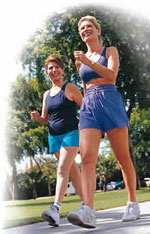 30 minuti 7 giorni/settimana
minimo 5 giorni/settimana
Guidare la prescrizione dell’esercizio fisico dopo aver valutato l’attività fisica del paziente
Incoraggiare una attività aerobica di intensità moderata per 30-60 minuti, ogni giorno
Consigliare programmi personalizzati per i pazienti ad alto rischio (recente infarto, by-pass o angioplastica, scompenso)
CONTROLLO DEL PESO
OBIETTIVO:
BMI (peso [kg]/altezza [m2]) tra 18.5 e 25

Circonferenza addominale:
Uomini < 102 cm
Donne < 88 cm
Misurare l’indice di massa corporea e la circonferenza vita ad ogni visita e incoraggiare il mantenimento o la perdita del peso attraverso il bilancio tra le calorie assunte e quelle consumate con l’attività fisica.

L’obiettivo iniziale è la perdita del 10% del peso iniziale. Se vi è successo, un ulteriore perdita di peso deve essere tentata.
IL GRASSO ADDOMINALE DÀ  SQUILIBRI METABOLICI FAVORENDO  
L’ IPERTENSIONE ARTERIOSA E IL  DIABETE
DIABETE RACCOMANDAZIONI
OBIETTIVO:
Emoglobina glicosilata (Hb A1c) < 7% (6%)
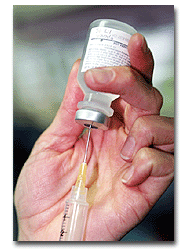 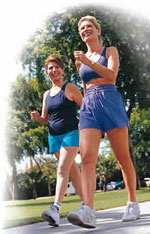 Stile di vita e farmaci per raggiungere un livello di HbA1C (EMOGLOBINA GLICOSILATA) <7%

Modifica intensiva degli stili di vita e dei fattori di rischio 

Coordinare la cura del diabete tra MMG e specialisti
PREVENZIONE SECONDARIA CONCLUSIONI
Le evidenze scientifiche confermano che la gestione intensiva e completa dei fattori di rischio migliora la sopravvivenza, riduce le recidive e migliora la qualità di vita
 Deve essere fatto ogni sforzo per assicurare che I pazienti siano trattati secondo il migliore stato delll’arte, prolungando le terapia a vita, in assenza di controindicazioni o intolleranza
RAGGIUNGONO VIVIL’OSPEDALE
COLPITI DA INFARTO
TORNANO A CASA
40-50% muoiononelle prime ore
10-20% muorein ospedale
6-700 persone/annomilione di abitanti
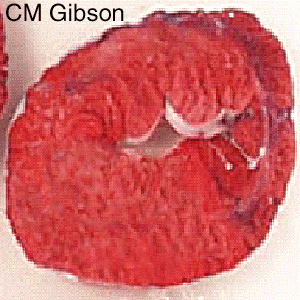 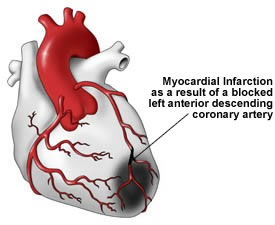 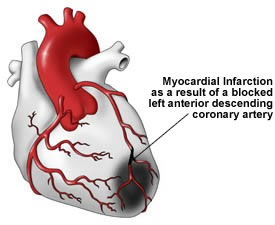 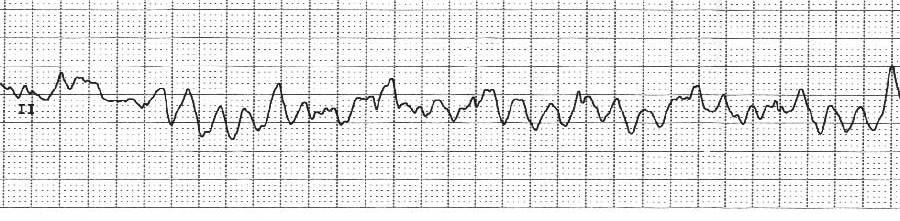 COME FARE AD ARRIVARE PRIMA ?
PORTARE L’OSPEDALE AL PAZIENTE !
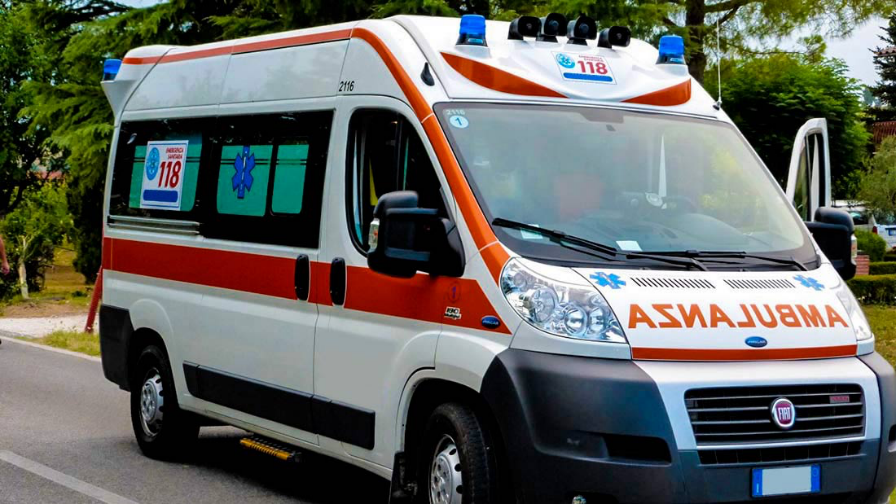 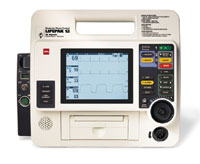 NON PUÒ AIUTARE chiamare il Cardiologo, la Guardia Medica, o il Curante !
LA TERAPIA 
FARMACOLOGICA
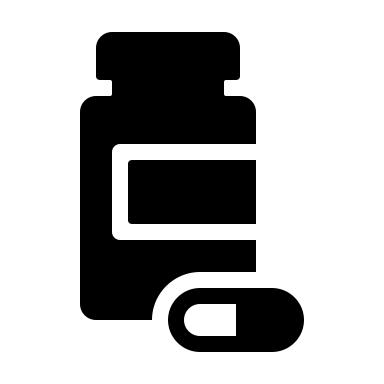 I FARMACI CHE VERRANNO PRESCRITTI MIRANO A:
ALLEVIARE I SINTOMI migliorando la funzione del cuore
FARE VIVERE MEGLIO e PIU’ A LUNGO
	
L’efficacia è stata  dimostrata in studi che hanno coinvolto decine di migliaia di pazienti;
Gli effetti collaterali sono inferiori ai benefici attesi.
REGOLE GENERALI
Imparare a leggere la visita cardiologica:
Controllare o fare controllare la prescrizione farmacologica con le scatole che si hanno a casa: fa fede la prescrizione dell’ultima visita cardiologica
Promemoria dei farmaci assunti con dosaggio e orari di assunzione possibilmente ri-scritto dal paziente
Conservare la documentazione
Portare ai controlli cardiologici le scatoleo il promemoria correttamente compilato (non i foglietti illustrativi dei farmaci)
ANTIAGGREGANTI
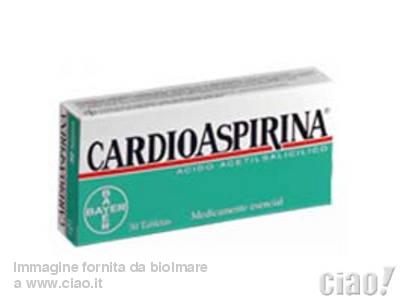 ASPIRINA (ASA)
PLAVIX (CLOPIDROGEL)
BRILIQUE (TIVAGRELOR)
EFIENT (PRASUGREL)
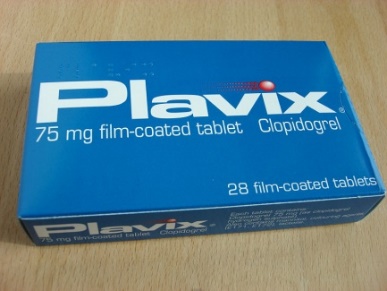 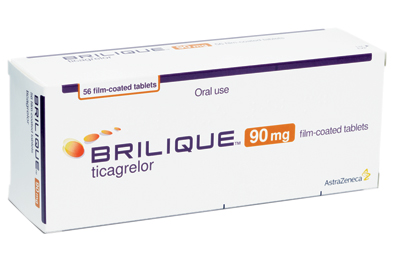 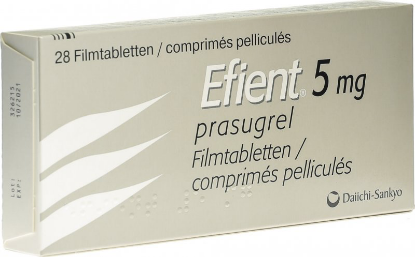 INDICAZIONI:
Prevenzione delle recidive di infarto e ictus
Prevenzione della trombosi dello STENT

EFFETTI COLLATERALI: SANGUINAMENTI

IMPORTANTE : MAI SOSPENDERE L’ASSUNZIONE SENZA CONSULTARE IL CARDIOLOGO.
ACE INIBITORI e SARTANI
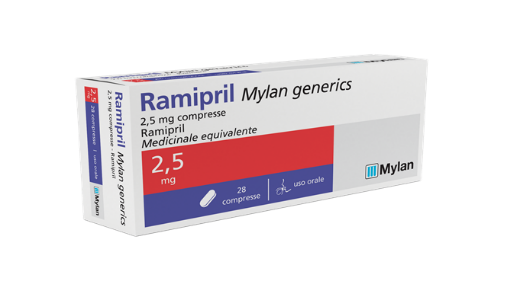 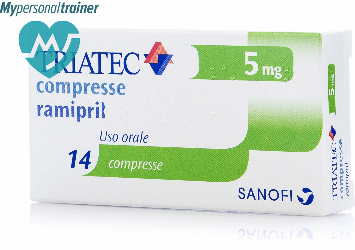 ACE INIBITORI:
RAMIPRIL (Triatec, Quark)
LISINOPRIL (Zestril, ….)
NAPRILENE (Enapren, Naprilene)

SARTANI:
LOSARTAN
VALSARTAN
CANDESARTAN
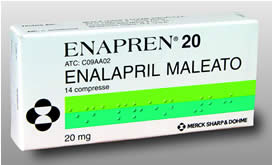 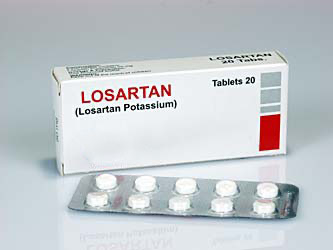 ACE INIBITORI E SARTANI
INDICAZIONI:
Scompenso cardiaco
Progressione della cardiopatia ischemica
Ipertensione arteriosa
	
SONO FARMACI SALVAVITA
	
EFFETTI COLLATERALI
Ace-inibitori: tosse stizzosa (1-3% dei casi)
Sartani: reazioni allergiche (<5% dei casi)
BETA-BLOCCANTI
Questi farmaci mettono il cuore a riposo riducendo la pressione arteriosa e la frequenza cardiaca

INDICAZIONI:
Dopo l’infarto
Angina di petto
Scompenso cardiaco
Ipertensione arteriosa
Aritmie
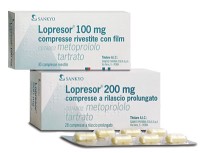 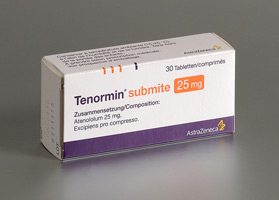 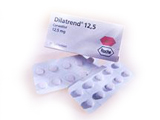 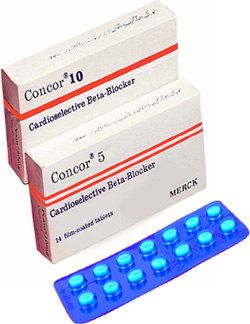 BETA-BLOCCANTI
OBIETTIVO DELLA TERAPIA:
Frequenza cardiaca a riposo  50/60 battiti al min
Frequenza cardiaca sotto sforzo non superiore al 70-80 % della FC max
	

IMPORTANTE:
Controllare la frequenza cardiaca ogni giorno
Preoccuparsi se inferiore ai 40 battiti/m’ o battito non regolare
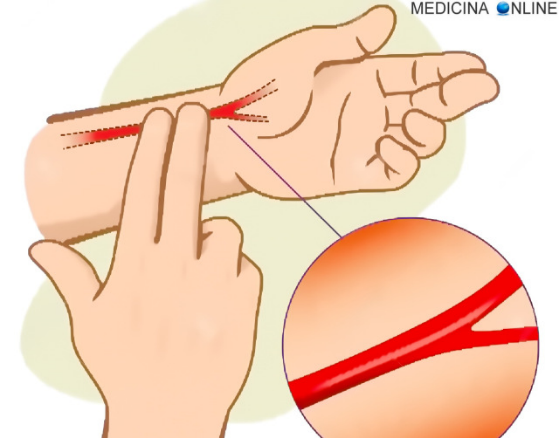 IPOCOLESTEROLEMIZZANTI
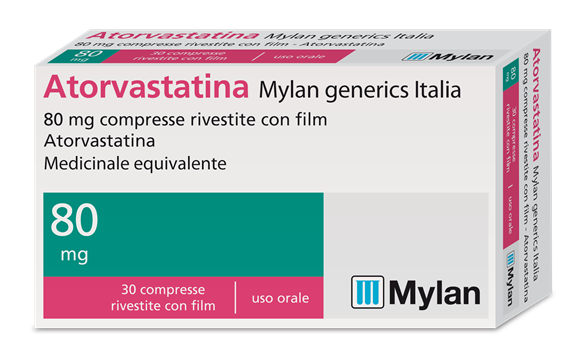 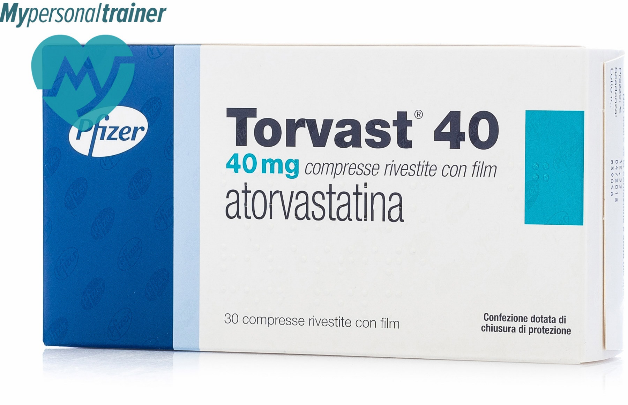 STATINE


Riducono il colesterolo cattivo (LDL) e i trigliceridi	
Vengono prescritti:
Nella prevenzione primaria quando il rischio di un evento è del 20% in 10 anni
Nella prevenzione secondaria a tutti i pazienti con LDL > 55-70 mg/dl
IPOCOLESTEROLEMIZZANTI
EZETIMIBE




Riduce il colesterolo bloccandone l’assorbimento
Vengono prescritti in associazione alle statine, o in caso di vera intolleranza alle statine
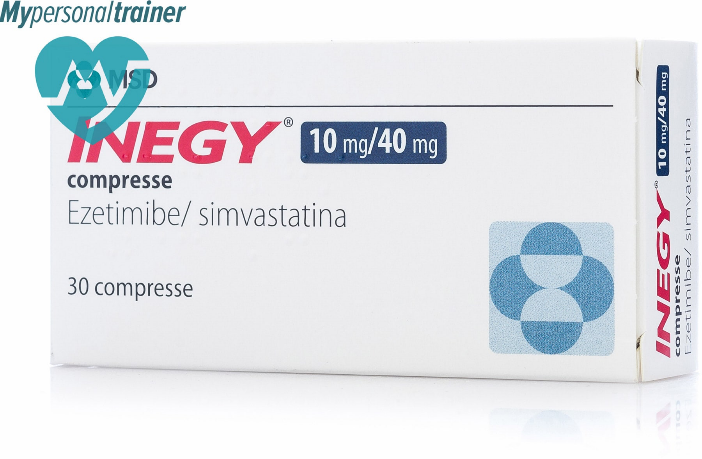 IPOCOLESTEROLEMIZZANTI
ANTICORPI MONOCLONALI (PCSK9-INIBITORI)
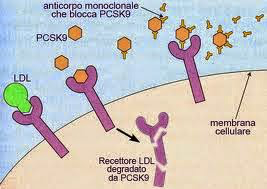 OMEGA - 3
Indicati nelle sole ipetrigliceridemie severe per ridurre il rischio di pancreatite, …..
Non hanno evidenziato effetti di rilievo sulla riduzione dell’infarto o ictus.
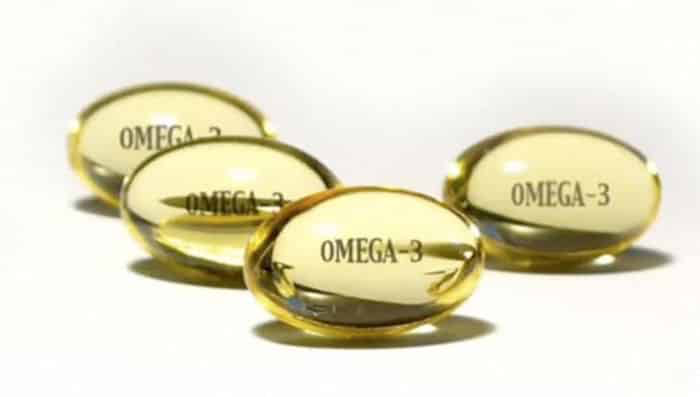 DIURETICI
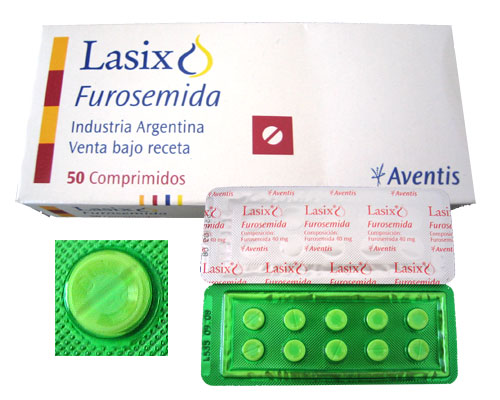 Aumentano la diuresi

INDICAZIONI:
Scompenso cardiaco
Ipertensione
	
Sono più efficaci se si assumono al mattinoe si rimane sdraiati per almeno 20 minuti

Se è prevista l’assunzione pomeridianasi consiglia di farlo 2 ore dopo il pranzo(per favorire il riposo notturno)
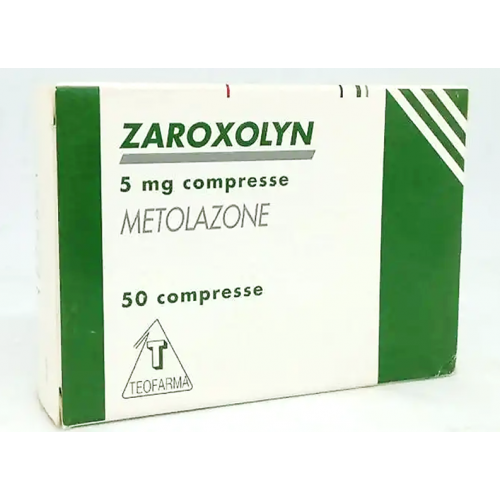 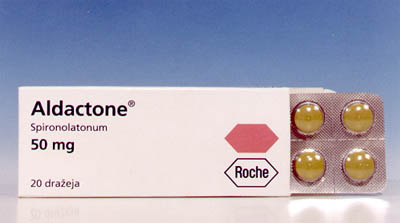 DIURETICI
LASIX (FUROSEMIDE)
DIURESIX (TORASEMIDE)
ZAROXOLYN (METOLAZONE)
ALDACTONE/LUVION (SPIRONOLATTONE)
KANRENOL (POTASSIO CANREONATO)

	IMPORTANTE!!!
AVVERTIRE IL MEDICO
SE COMPARE VOMITO - SUDORAZIONE - DIARREA

CONTROLLARE QUOTIDIANAMENTE IL PESO CORPOREO 
SE SI ASSUMONO PER SCOMPENSO
NITRATI
Sono farmaci dilatatori dei vasi sanguigni e in questo modo riducono il lavoro del cuore. Il loro uso è quasi scomparso

INDICAZIONI:
Angina di petto

EFFETTI COLLATERALI:
Cefalea;
Capogiri;
Diminuzione della pressione arteriosa
NITRATI
Farmaci sublinguali da assumere al bisogno:
CARVASIN 
TRINITRINA
NATISPRAY
	
IMPORTANTE
Assunzione solo in caso di angina o di severa mancanza di respiro (comunque dopo prescrizione medica).
Dopo l’assunzione mettersi in posizione supina ed eventualmente chiamare il 112
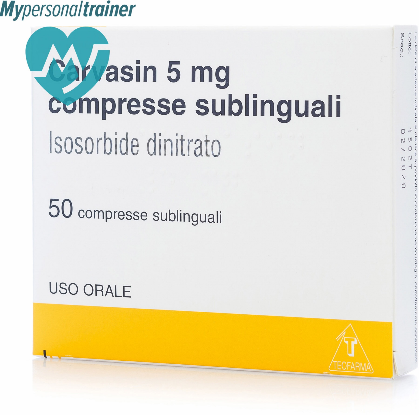 DIGITALE
LANOXIN (DIGOSSINA)



INDICAZIONI:
Scompenso cardiaco
Fibrillazione atriale
    
EFFETTI COLLATERALI:
ARITMIA, NAUSEA E VOMITO.
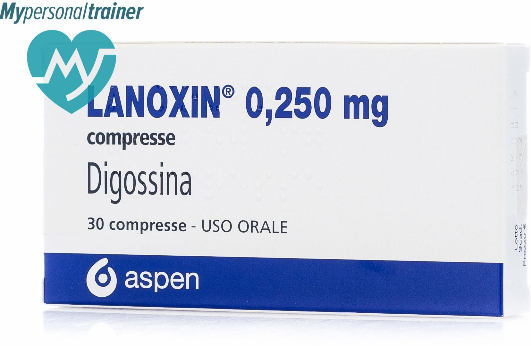 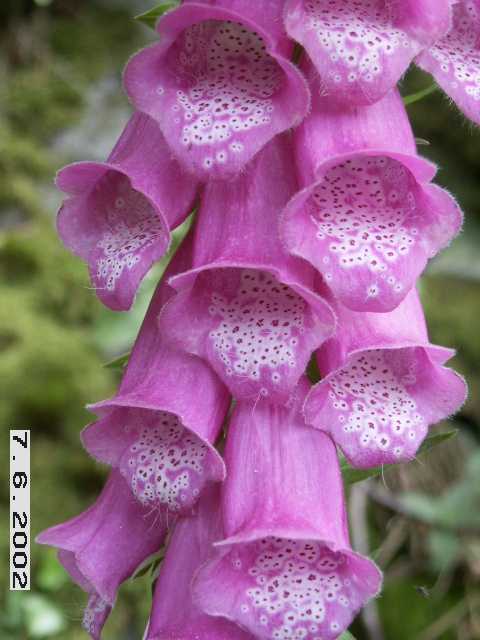 DIGITALE
ATTENZIONE ALLA NAUSEA E AL VOMITO!!! 
	
Possono indicare un’intossicazione da farmaco
in particolare nei pazienti con insufficienza
renale o disidratazione grave
"VECCHI" ANTICOAGULANTI
SINTROM    (ACENOCUMAROLO)
COUMADIN (WARFARIN SODICO)

Rimangono insostituibili 
al momento per 

Protesi valvolari (meccaniche a vita)
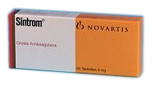 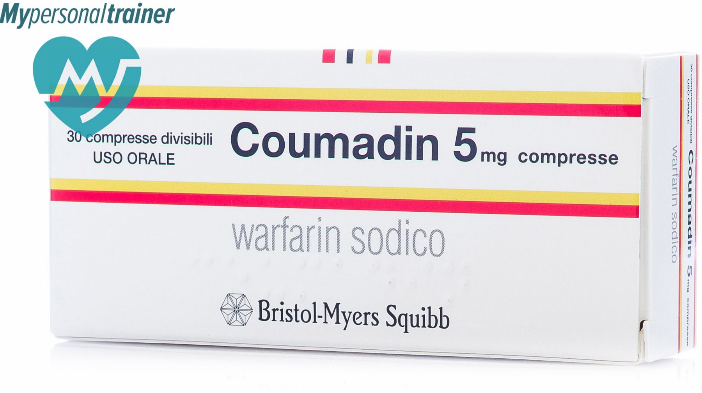 "VECCHI" ANTICOAGULANTI
Il dosaggio viene definito in base al valore nel sangue
del INR
	



Va assunto:
sempre alla stessa ora, in genere la sera
1 ora prima o 3 ore dopo i pasti
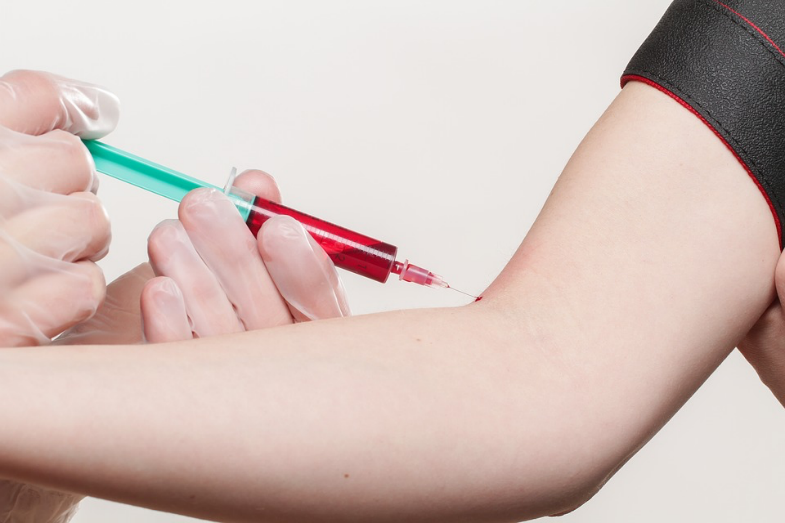 NUOVI ANTICOAGULANTI «NAO»
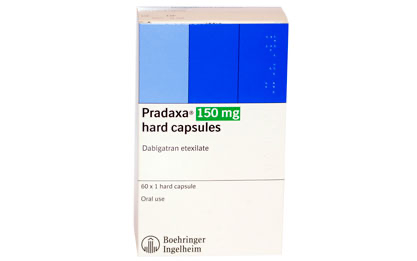 DABIGATRAN


RIVAROXABAN


APIXABAN


ENDOXABAN
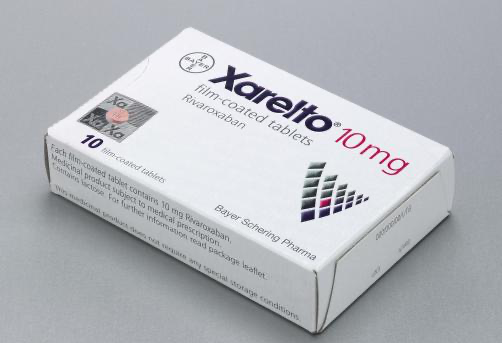 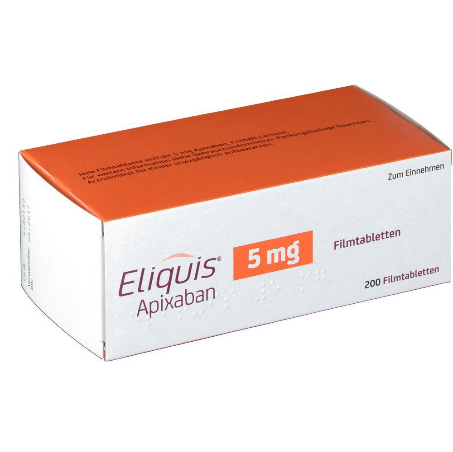 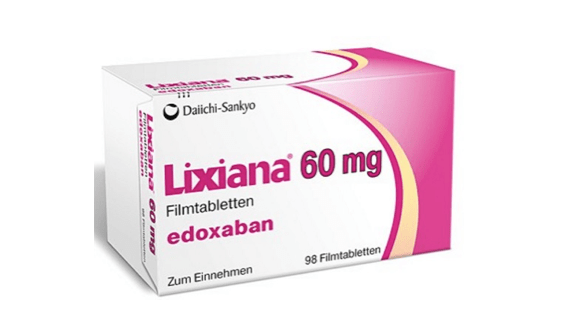 [Speaker Notes: Hanno sostituito i vecchi anticoagulanti nei pazienti con fibrillazione atriale, embolia polmonare. Possono essere usati anche nei pazienti con protesi valvolari biologiche. NON POSSONO ESSERE ANCORA USATI NEI PAZIENTI CON INSUFFICIENZA RENALE AVANZATA]
NUOVI ANTICOAGULANTI «NAO»
CARATTERISTICHE:
Uguale o maggiore efficacia rispetto al Warfarin nei confronti dell’ictus cardio embolico
Dimezzamento del rischio di emorragia intracraniche rispetto al Warfarin
Profilo di sicurezza paragonabile all’Aspirina
Assenza di monitoraggio
Il rapporto il benefici/rischio aumenta in senso favorevole nella popolazione anziana

NON POSSONO PERÒ ESSERE USATI NEI PAZIENTI CON PROTESI VALVOLARI MECCANICHE
ANTICOAGULANTI
In generale sono farmaci che riducono la capacità di coagulazione del sangue e aumentano il rischio di emorragie:

IMPORTANTE!
Segnalare al medico la comparsa di:
SANGUE NELLE URINE
EMISSIONE DI FECI NERE
EPISTASSI
TRAUMI CRANICI
ANTICOAGULANTI
IMPORTANTE
	
AVVERTIRE SEMPRE IL MEDICO, DENTISTA, IL PRONTO SOCCORSO O IL REPARTO IN CASO DI RICOVERO DI «ESSERE IN TERAPIA ANTICOAGULANTE»
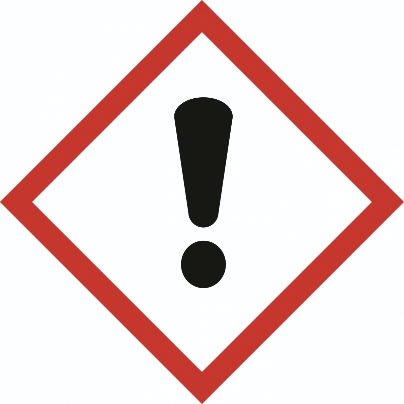 CALCIOANTAGONISTI
Vasodilatatori che riducono la pressione

INDICAZIONI:
Ipertensione arteriosa
Angina cronica


EFFETTI COLLATERALI:
Stitichezza
Rossore al volto
Gambe gonfie
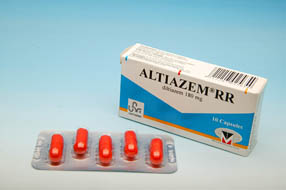 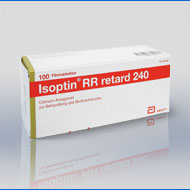 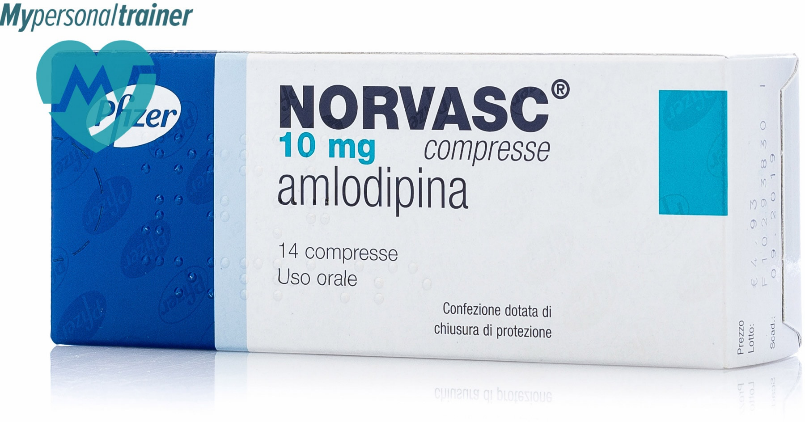 ANTIARITMICI
CORDARONE (AMIODARONE)

INDICAZIONI:
Gravi aritmie

EFFETTI COLLATERALI:
Alterazioni sulla tiroide 
Fotosensibilizzazione
Depositi corneali
Fibrosi polmonare (raro)
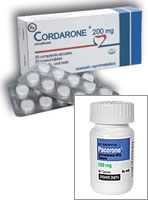 [Speaker Notes: DOSAGGIO COMPETO (FT3, FT4, TSH) DEGLI ORMONI TIROIDEI OGNI 6 MESI]
ASSUNZIONE DI ALTRI FARMACI
VACCINI ANTIINFLUENZALI






EVITARE NELLE FASI DI RIACUTIZZAZIONE DELLO SCOMPENSO CARDIACO
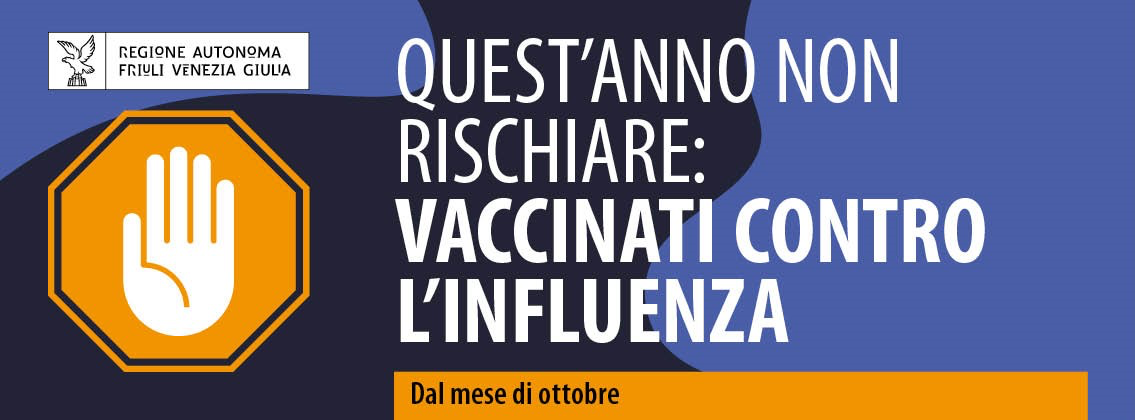 ASSUNZIONE DI ALTRI FARMACI
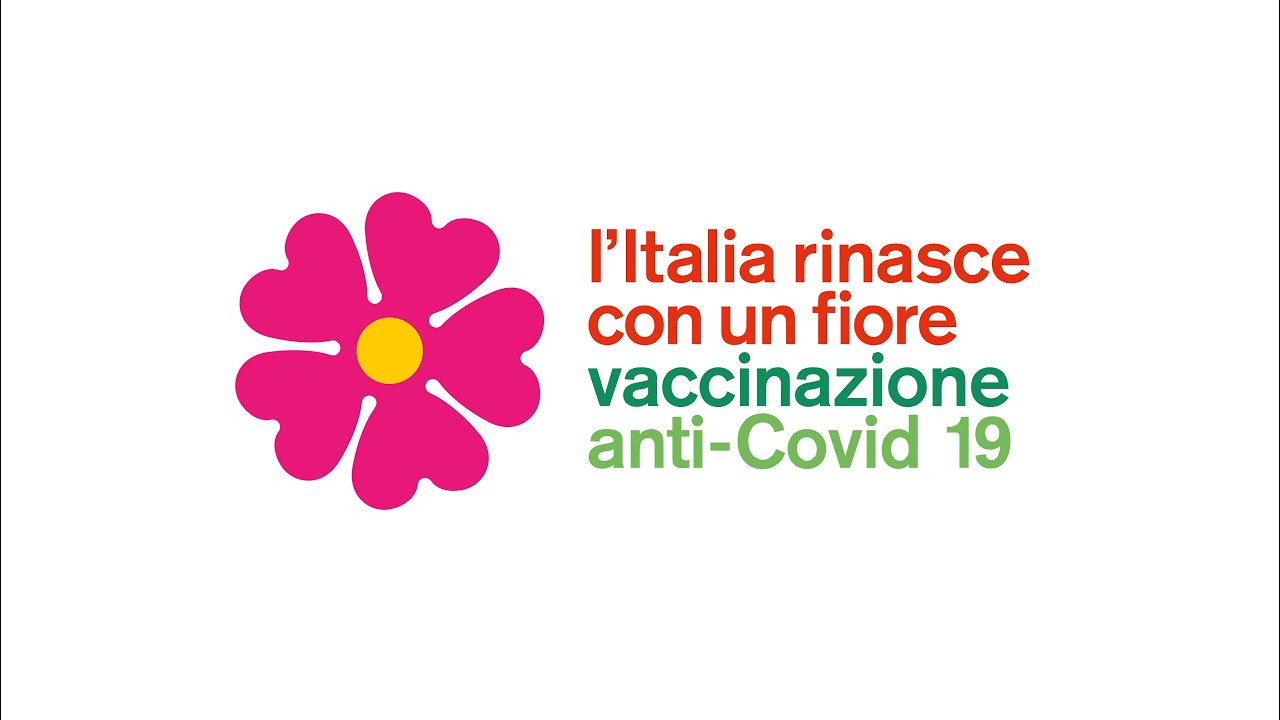 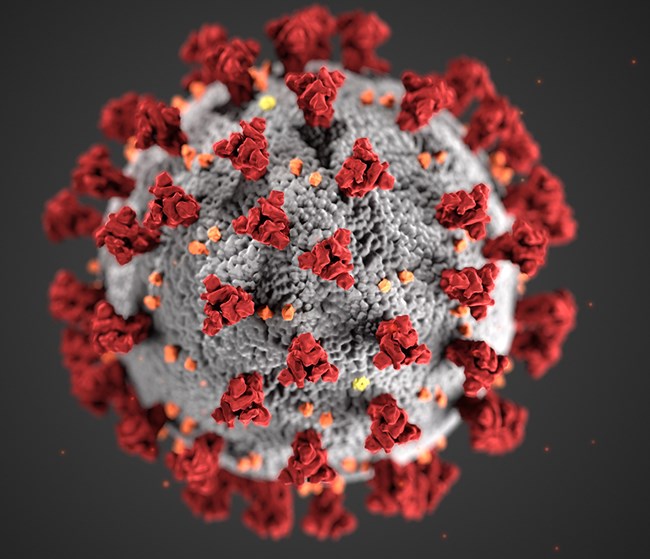 CONSIGLI UTILI
Informarsi e capire l’azione dei farmaci prescritti
    = avere consapevolezza della terapia assunta
Seguire scrupolosamente le prescrizioni scritte nell’ultima visita cardiologica (dose, orario)
Non sospendere mai la terapia senza aver consultato il medico
Segnalare tempestivamente al medico la comparsa di effetti collaterali o nuovi disturbi
Portare le scatole dei farmaci alle visite
PERCHÉ L’ADERENZA AI FARMACI È DI FODAMENTALE  IMPORTANZA?
MIGLIORA LA PROGNOSI DELLA MALATTIA
MIGLIORA LA QUALITÀ DELLA VITA
DIMINUISCE LE RECIDIVE D’INFARTO

Si raccomanda di portare in visione al Medico di  Medicina generale e al Medico cardiologo:
il diario pressorio
il diario della glicemia per i pazienti diabetici
l’elenco aggiornato della terapia con dosaggi e orari